Совершенствование системы управления и реализации отходов, образующихся 
в ПАО «Казаньоргсинтез»
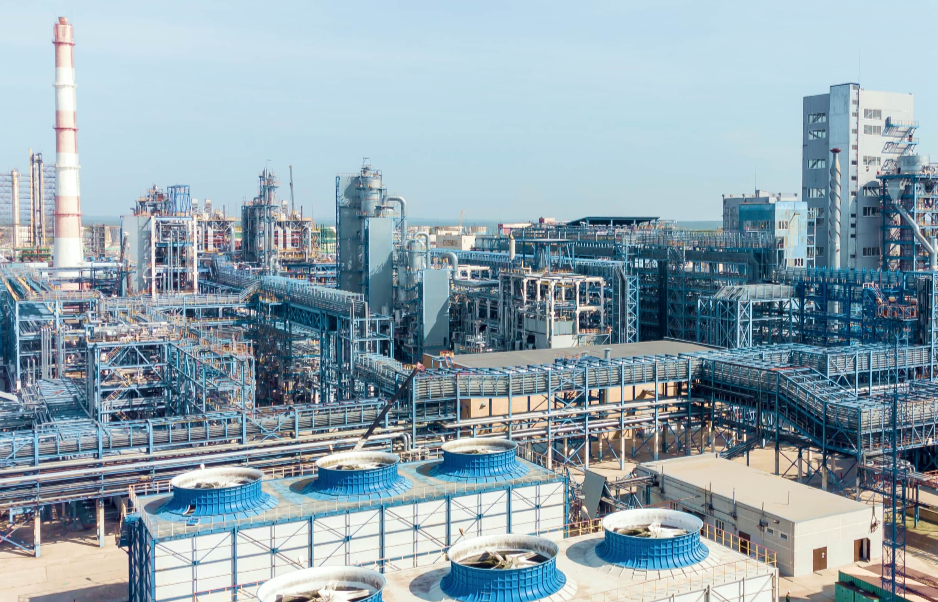 Работу выполнил:
Старший менеджер
Отдела реализации 
невостребованного имущества
ПАО Казаньоргсинтез
Ульмаскулов Тимур Флерович
Научный руководитель:
к.э.н., доцент
Маркарьян Сергей Эдуардович
1
Динамика ломообразования на ПАО «Казаньоргсинтез»
Доход от реализации лома, млн руб.
Объем образования лома, тонн.
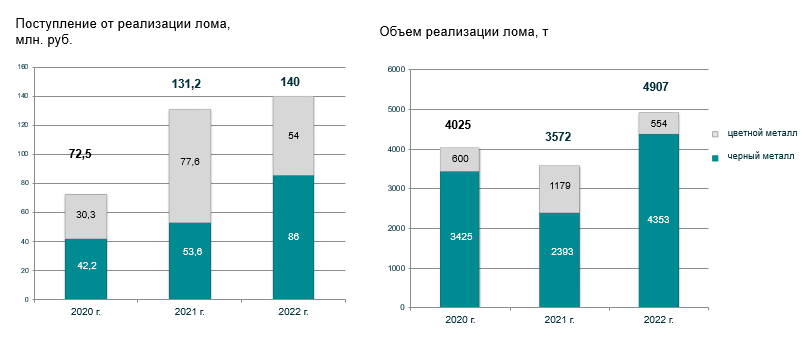 черный лом
      цветной лом
2
Организация  строительства склада хранения, подготовки лома
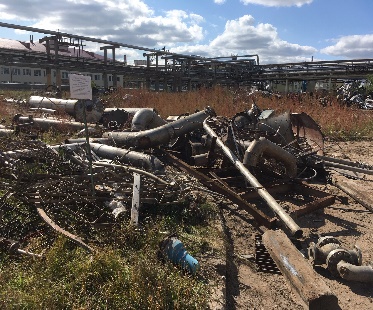 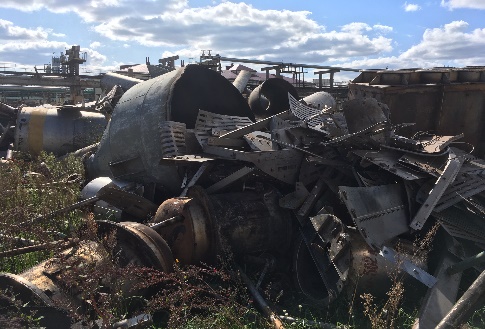 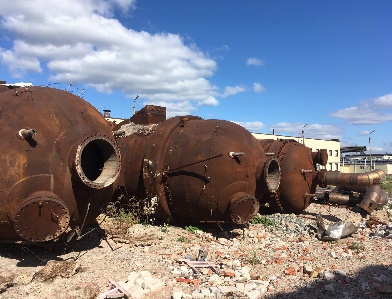 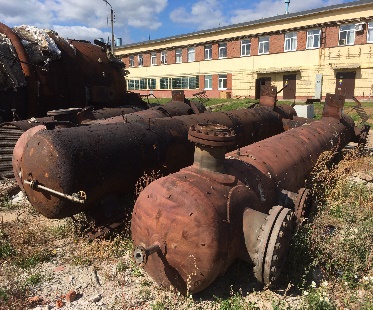 3
Концепция, цели и задачи проекта
4
Алгоритм реализации проекта - строительства склада хранения, подготовки металлолома
Менеджер отдела закупок МТР и реализации НВИ
Сопровождение проекта
Начальник сметного отдела
Разработка сметы
Начальника склада хранения лома
Обеспечение функционирования склада по итогам строительства
Начальник отдела закупок МТР и реализации НВИ
Начальник 
отдела проектирования
Начальник отдел строительства
Закупка материалов и оборудования
Организация строительства склада в соответствии с графиком работ
Руководитель СУОФ
Разработка технической документации
Оценка эффективности функционирования склада
Начальник склада хранения лома
Приемка материалов и оборудования
Графическое изображение склада хранения, подготовки металлолома
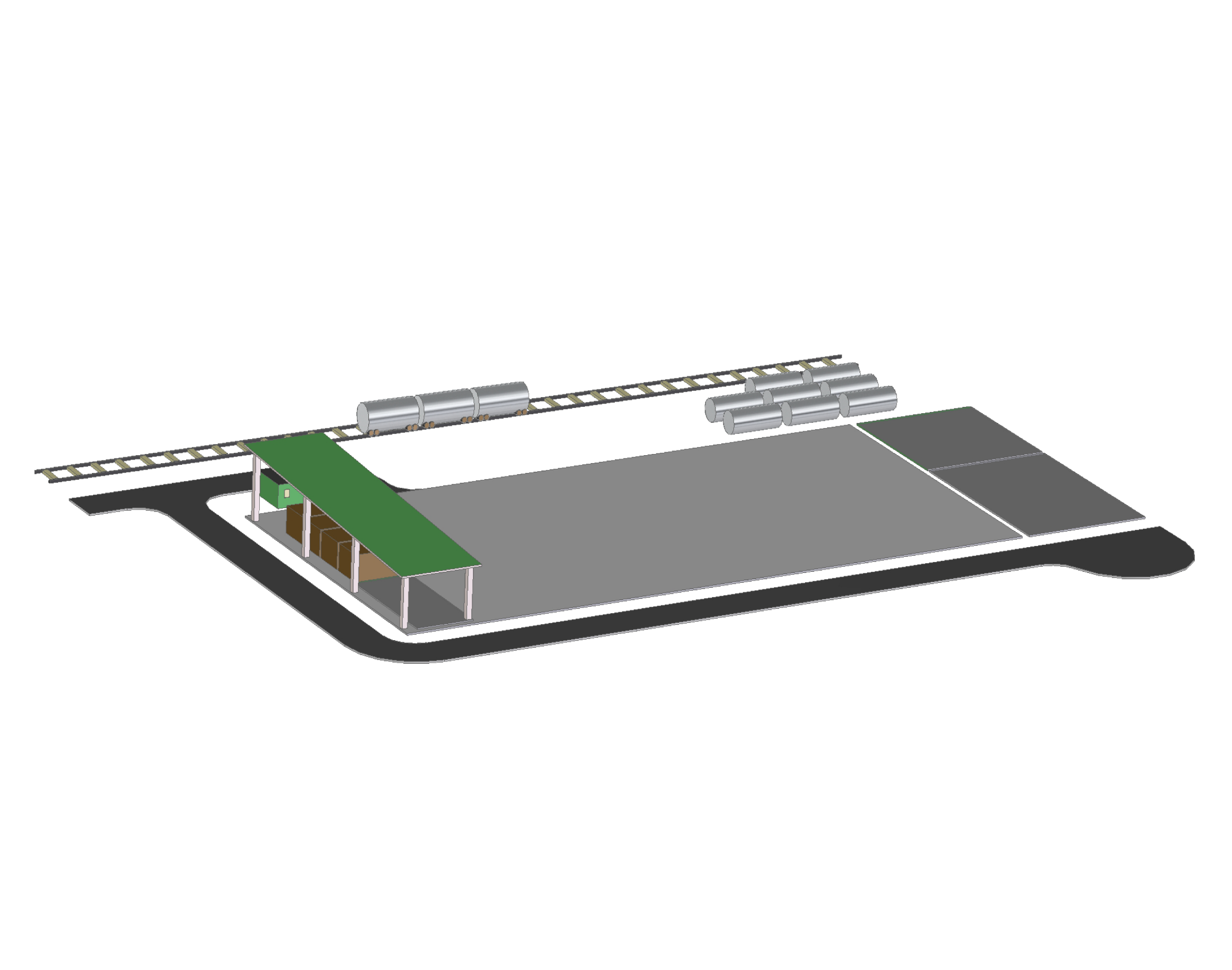 5
Матрица рисков проекта – строительства склада хранения, переработки металлолома
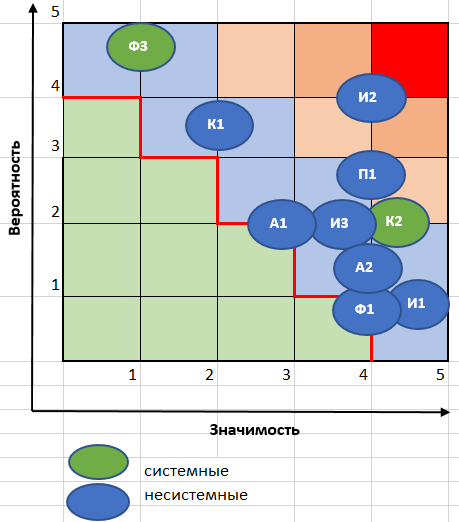 Вероятность
Значимость
Несистемные риски
Системные риски
6
Технико-экономическое обоснование проекта
7
СПАСИБО ЗА ВНИМАНИЕ!